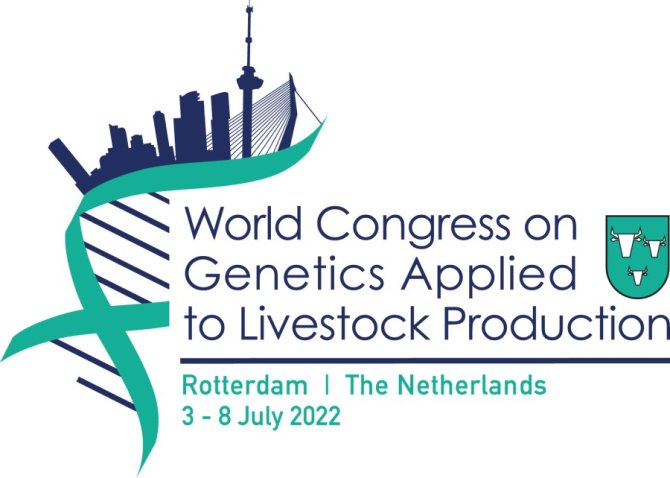 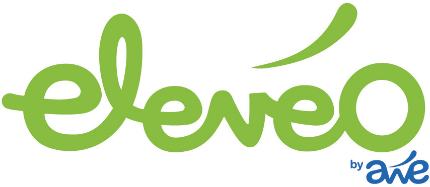 Is it possible to differentiate meat products of a local breed from those of its sister breed based on genotypes?
H. Wilmot1,2, G.Glorieux3, X. Hubin3 and N. Gengler2
1National Fund for Scientific Research (F.R.S.-FNRS), Rue d'Egmont, 5, 1000 Brussels, Belgium
2 TERRA Research and Teaching Centre, Gembloux Agro-Bio Tech, University of Liège, Passage des Déportés, 2, 5030 Gembloux, Belgium 
3  Walloon Association of Breeders, Rue des Champs Elysées, 4, 5590 Ciney, Belgium
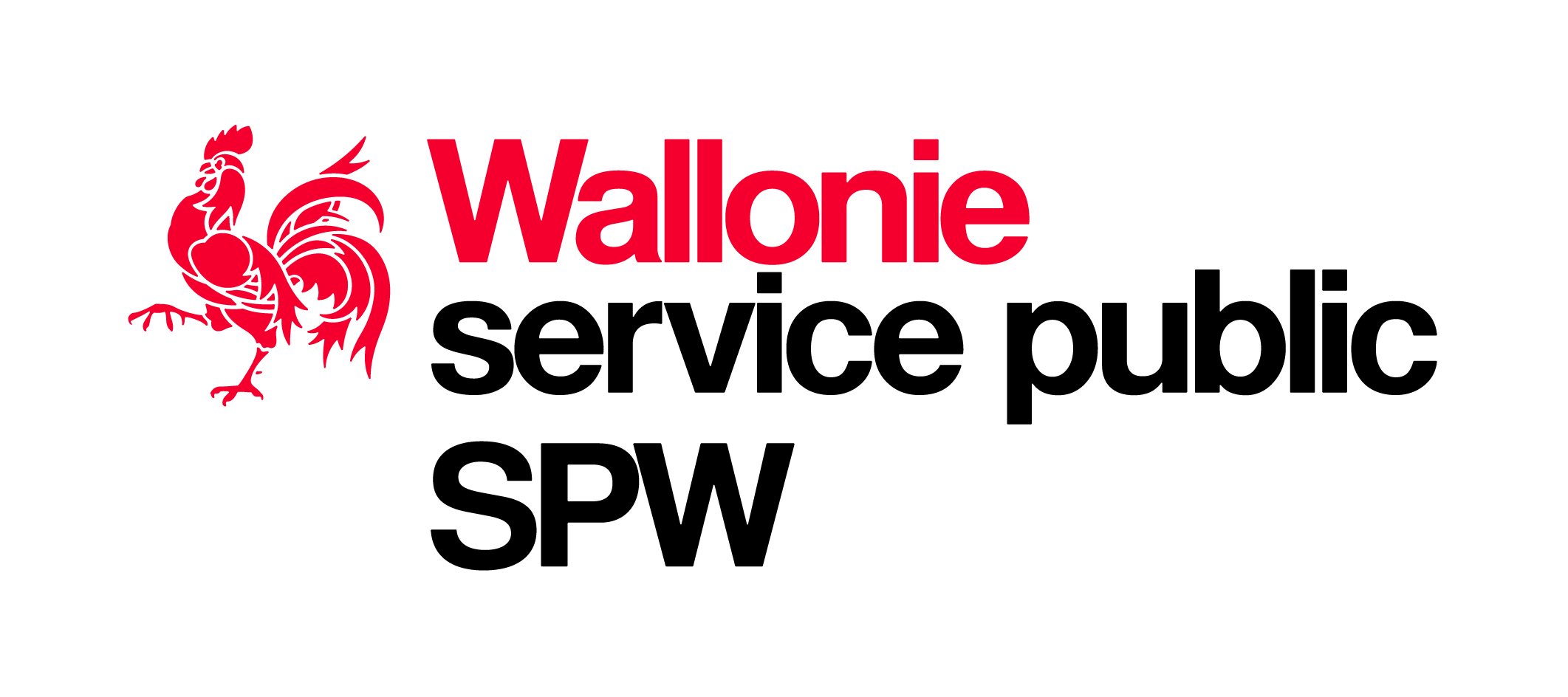 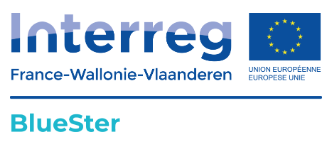 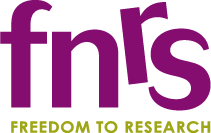 WCGALP 2022
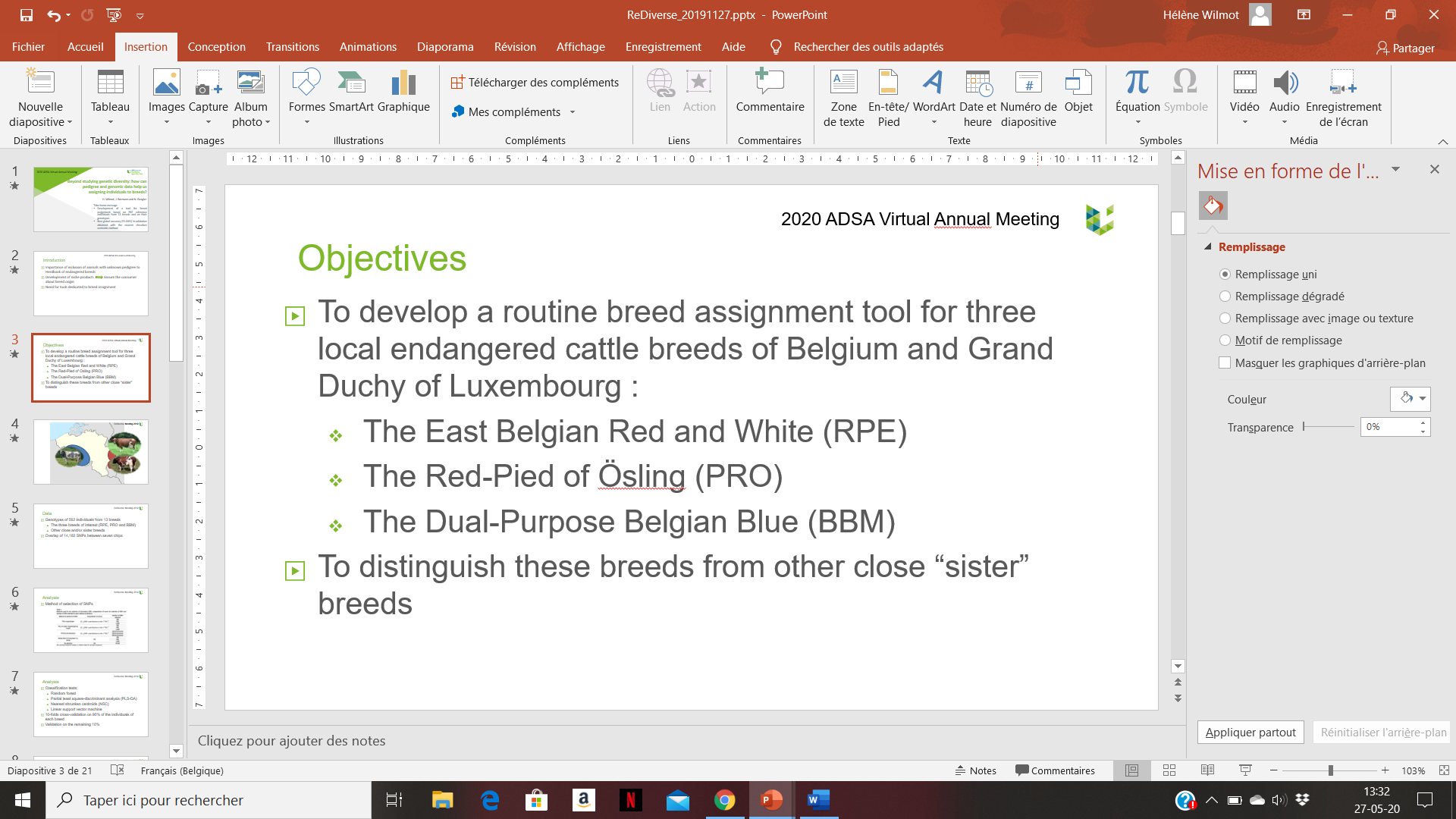 Introduction
Specialized breeds were often preferred to dual-purpose breeds
Decline of dual-purpose cattle during the second half of the last century
1
WCGALP 2022
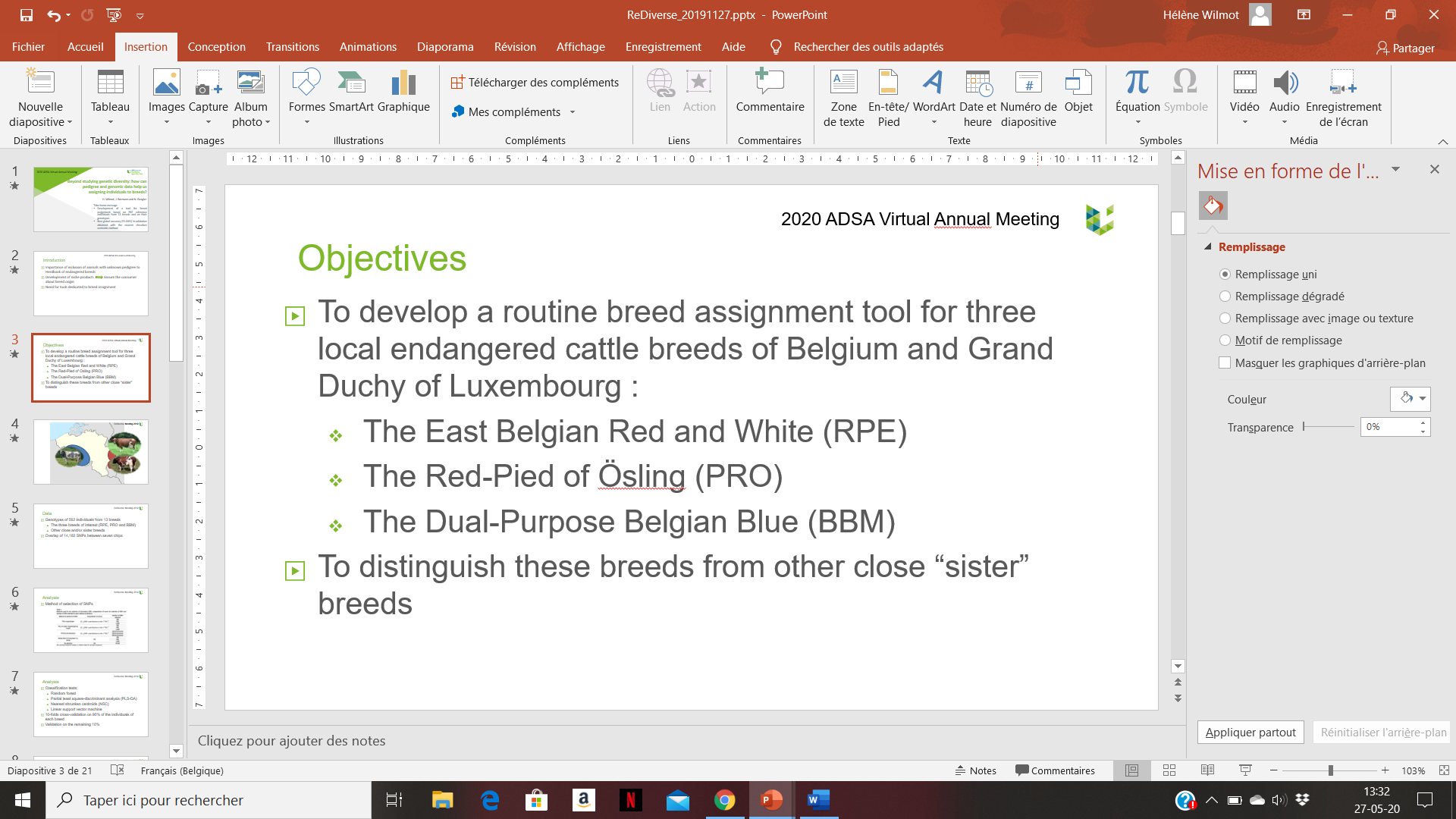 Dual-Purpose Blue (DPB)
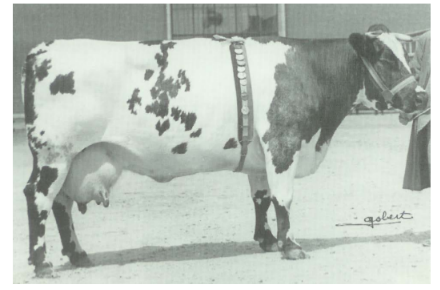 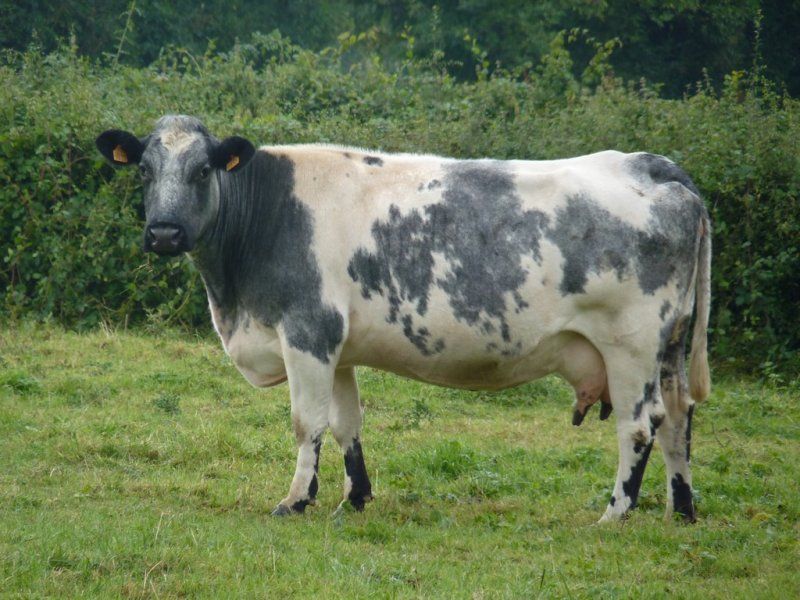 1973
1900
2018
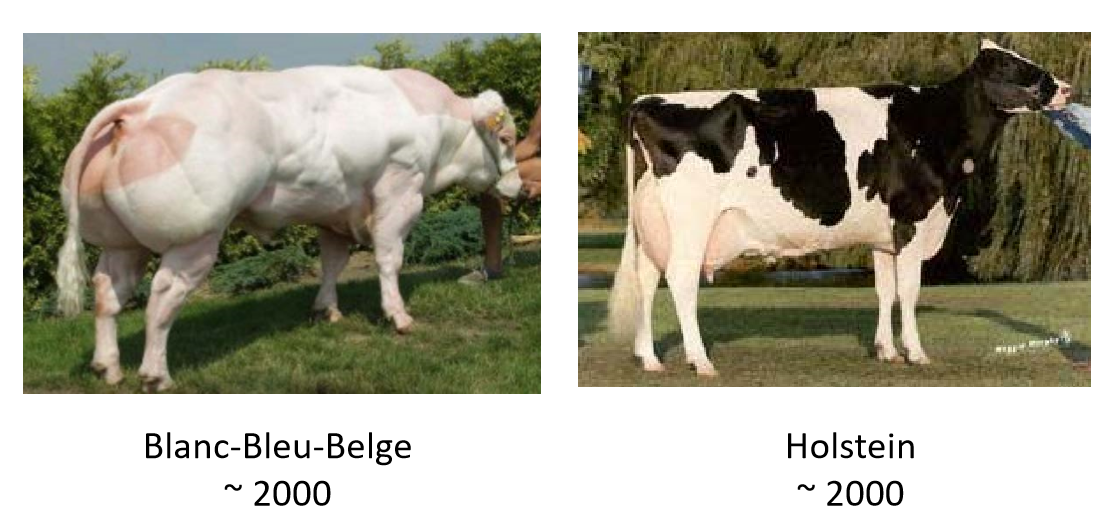 Shorthorn cattle to improve local cattle in Belgium
Mid and Upper Belgium Breed
Beef Belgian Blue (BBB)
Separation of both branches
BlueSter project
2
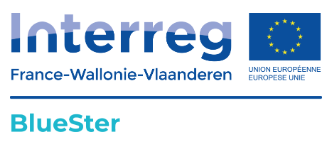 WCGALP 2022
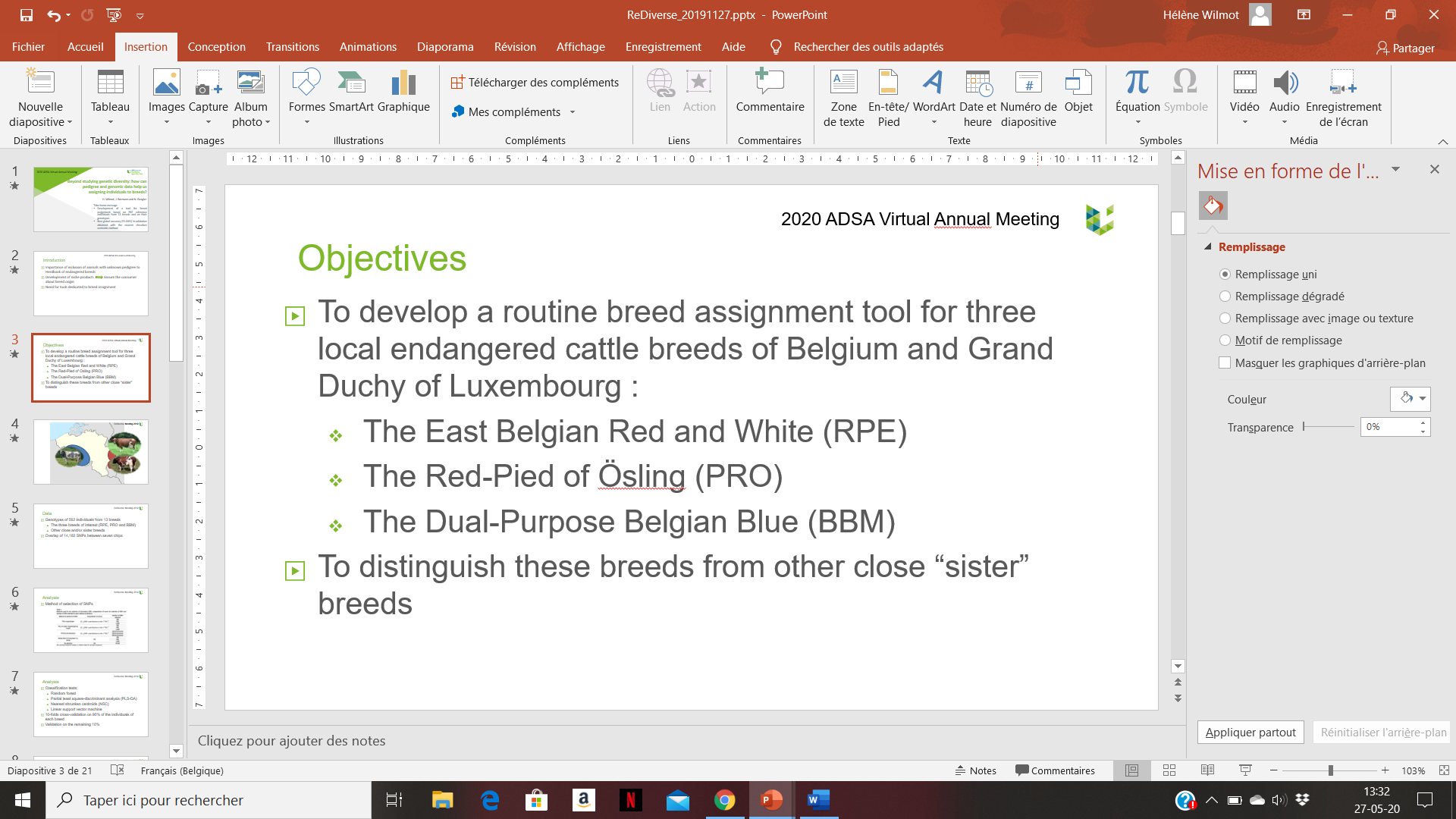 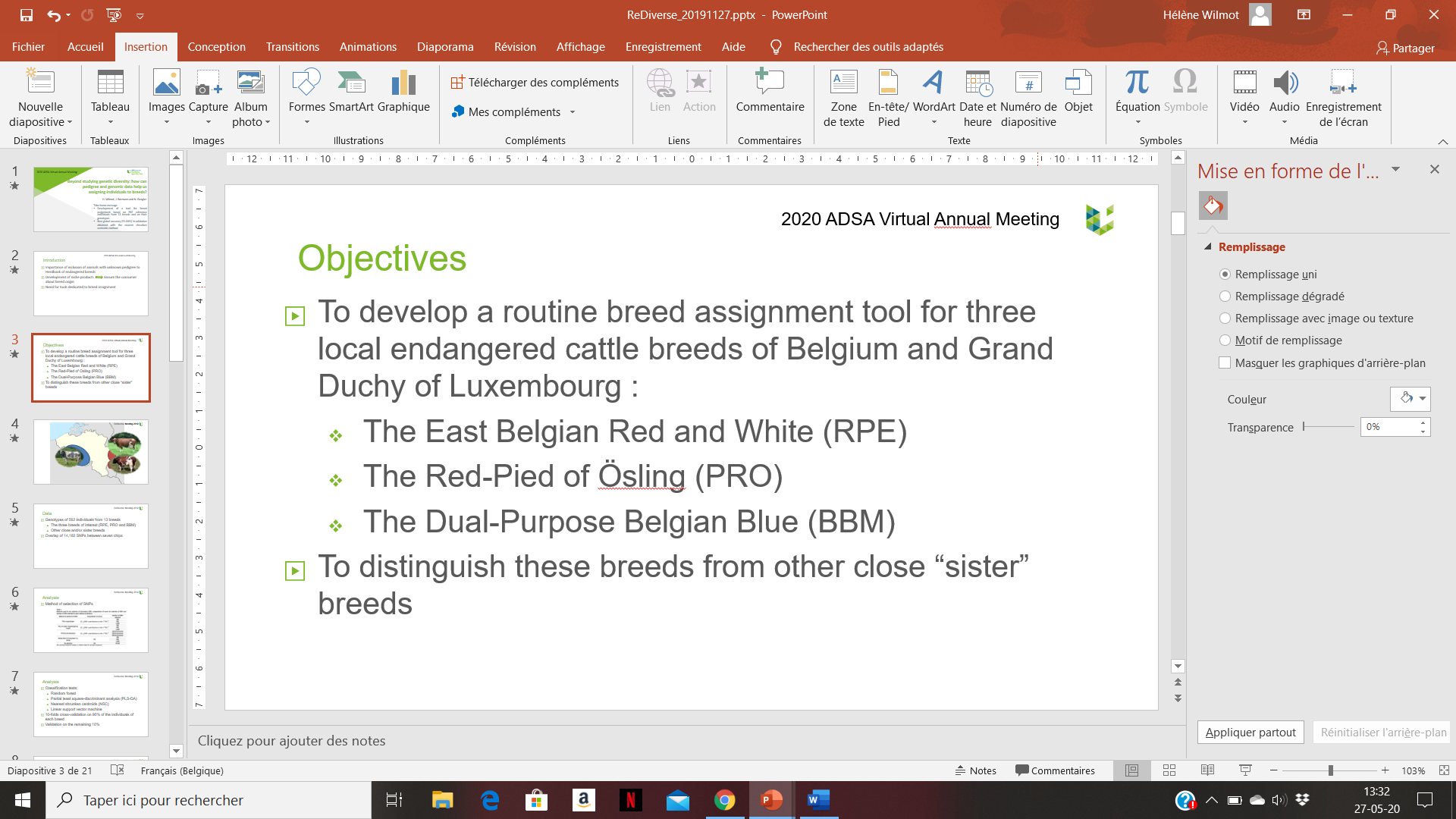 Introduction
The BlueSter project
Specificity and importance of local breeds
Sustainability through local products
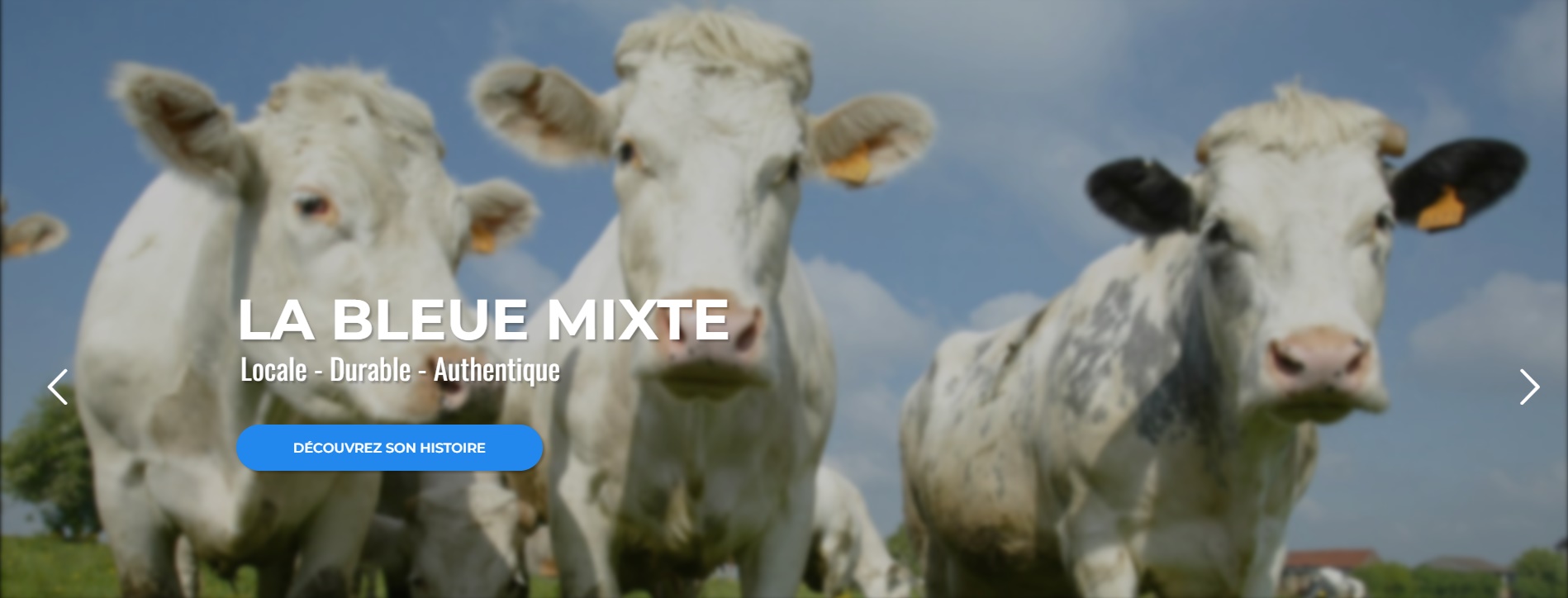 https://www.projet-bluester.eu/
3
3
WCGALP 2022
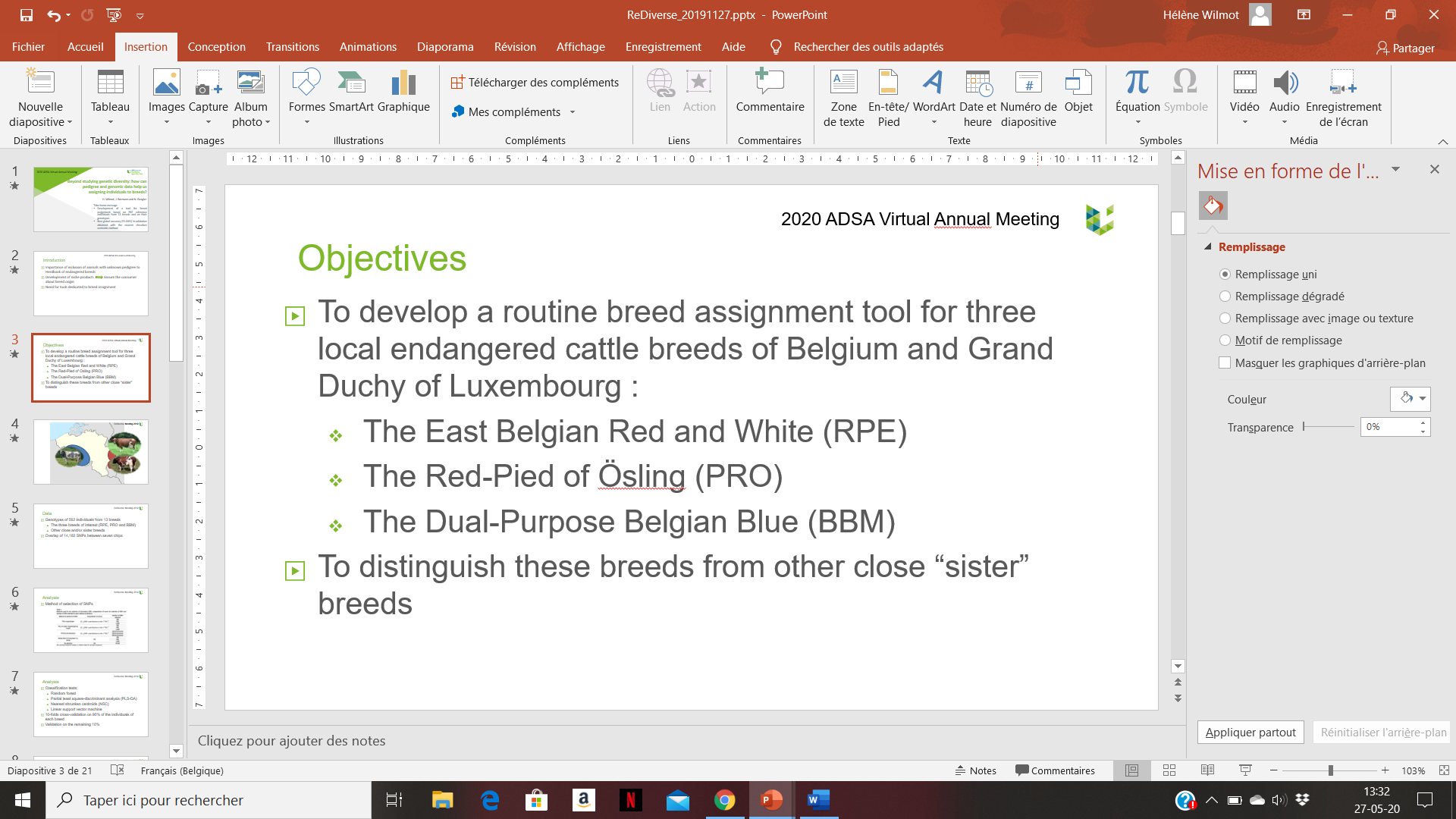 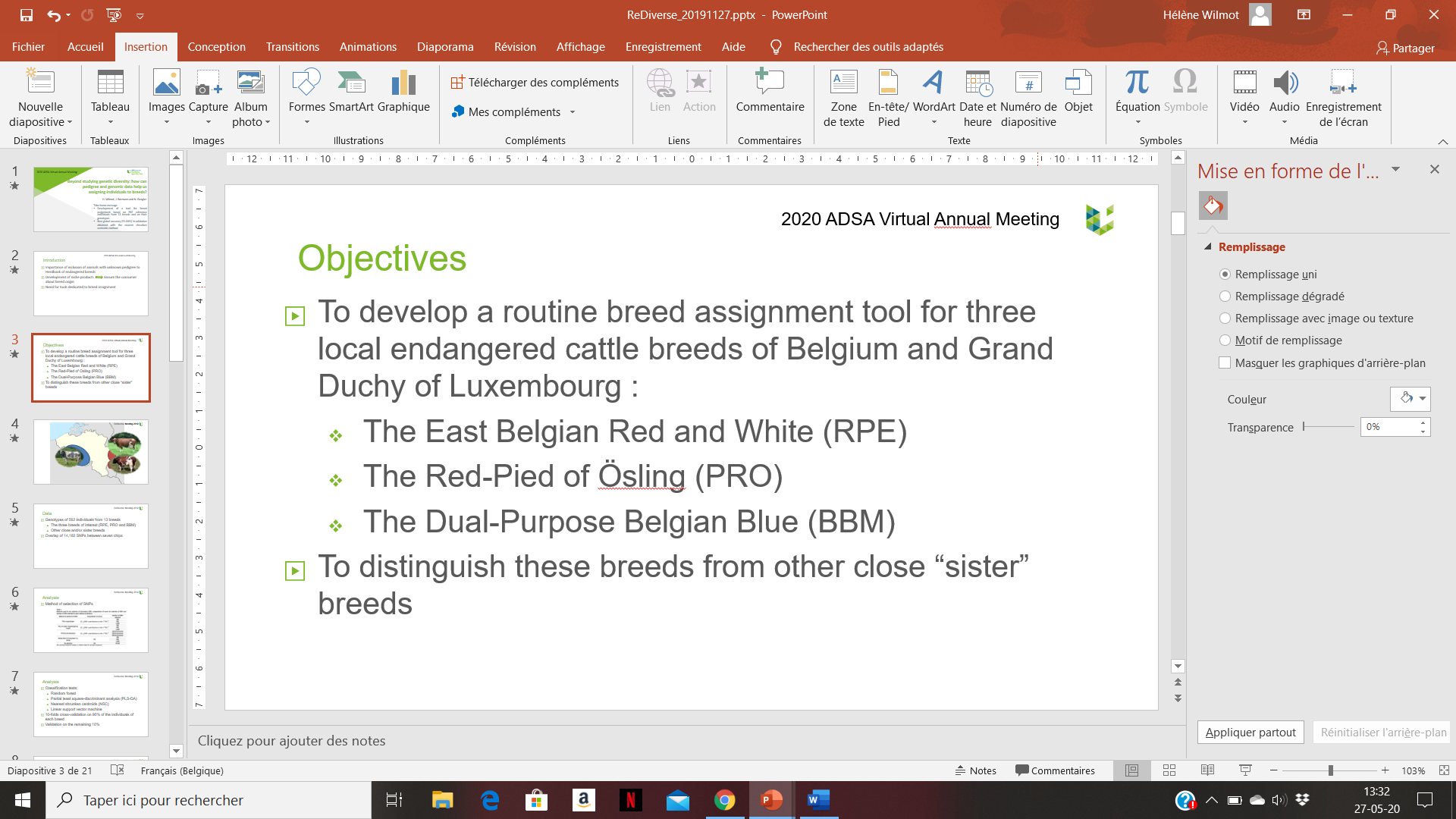 Introduction
Development of breed-derived labelled products
Need for a certification process
Differentiation between DPB and BBB meat
4
WCGALP 2022
Objective
To determine the possibility to differentiate meat of DPB and BBB by the use of a genomic breed assignment tool previously developed
5
WCGALP 2022
Challenges
DPB and BBB diverged only 50 years ago
Three same color patterns: black-pied, blue-pied and white
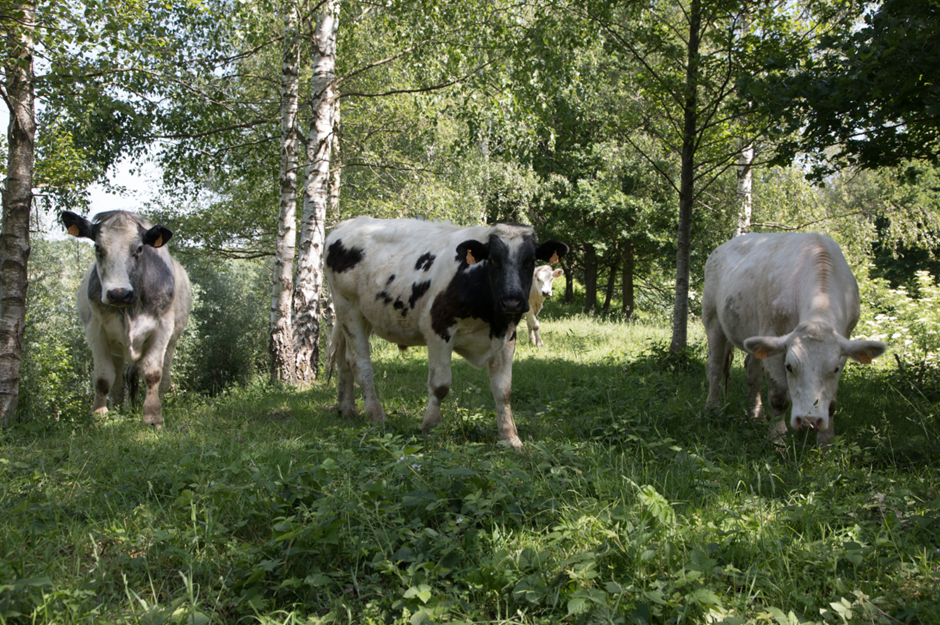 6
Mélanie Rivet-CRRG, 2020
WCGALP 2022
Challenges
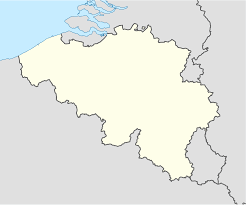 The DPB breed is transboundary

Three different genotypes for muscular types:
+/+
mh/+
mh/mh (shared with BBB)
Belgium
France
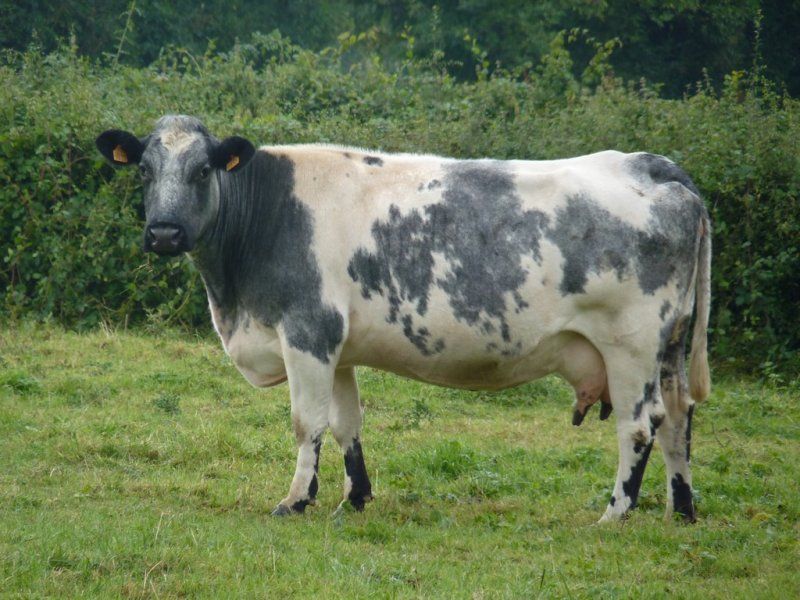 7
WCGALP 2022
Principal component analysis
60 DPB 
52 Belgian DPB
8 French DPB
60 BBB
8
WCGALP 2022
Principal component analysis
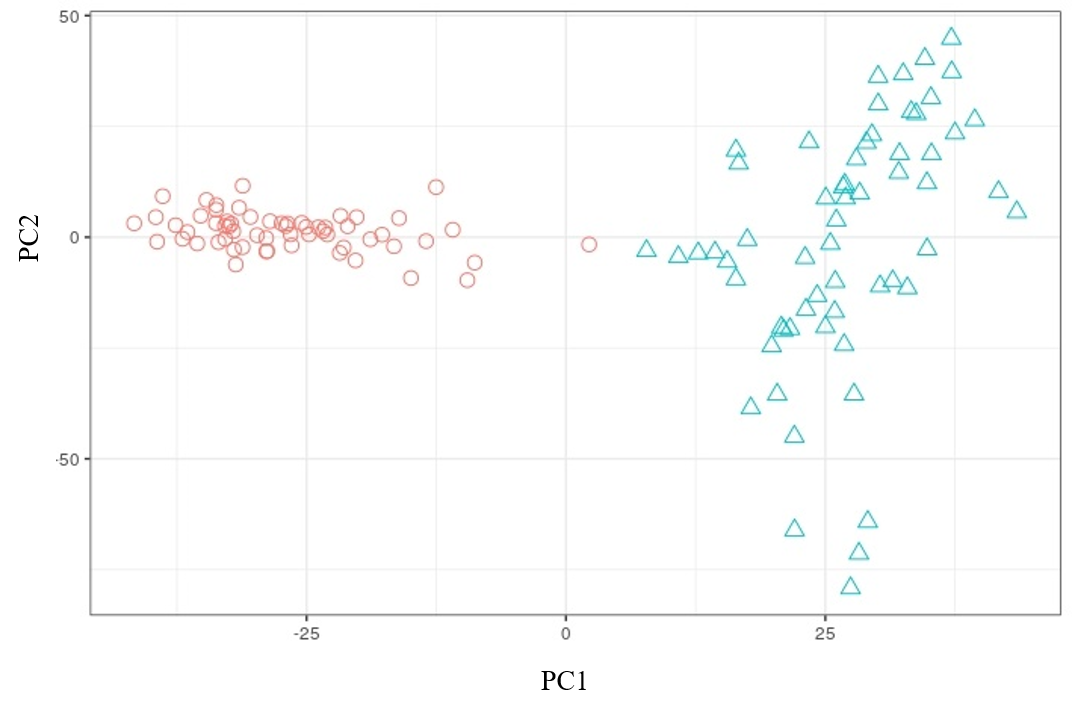 Beef Belgian Blue          Dual-Purpose Blue
9
WCGALP 2022
Meat sampling
16 DPB 
8 Belgian DPB (mh/mh)
8 French DPB (mh/+ and +/+)
8 BBB
8 Holstein animals
10
WCGALP 2022
Breed assignment model
Can differentiate 12 breeds
2,005 SNPs
Classification based on Nearest Shrunken Centroids
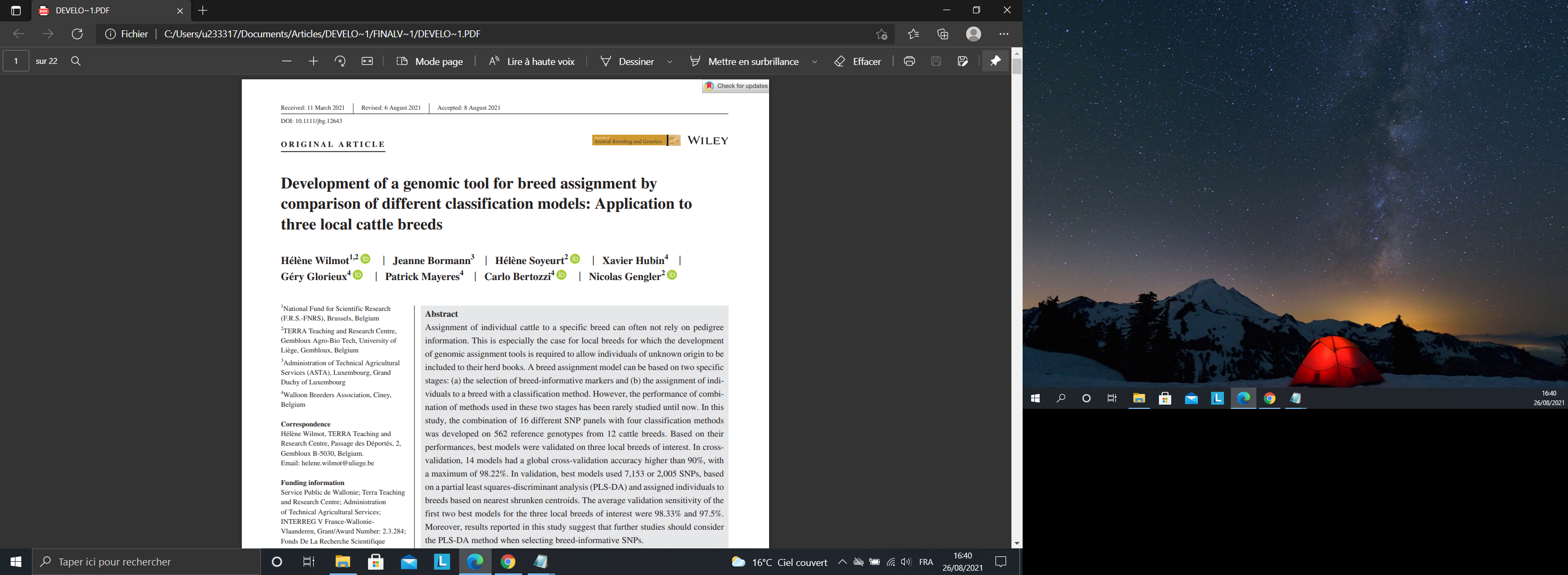 https://doi.org/10.1111/jbg.12643
11
WCGALP 2022
Breed assignment model
167 SNPs to differentiate DPB
173 SNPs to differentiate BBB
Overlap of 7 SNPs
12
WCGALP 2022
Confusion matrix
13
WCGALP 2022
Implications
It is possible to differentiate meat of DPB from BBB with a high accuracy
Even for mh/mh animals!
Use in routine in a certification process for labelled products
Accumulation of phenotypic and genotypic differences since divergence          Different breeding goals
14
WCGALP 2022
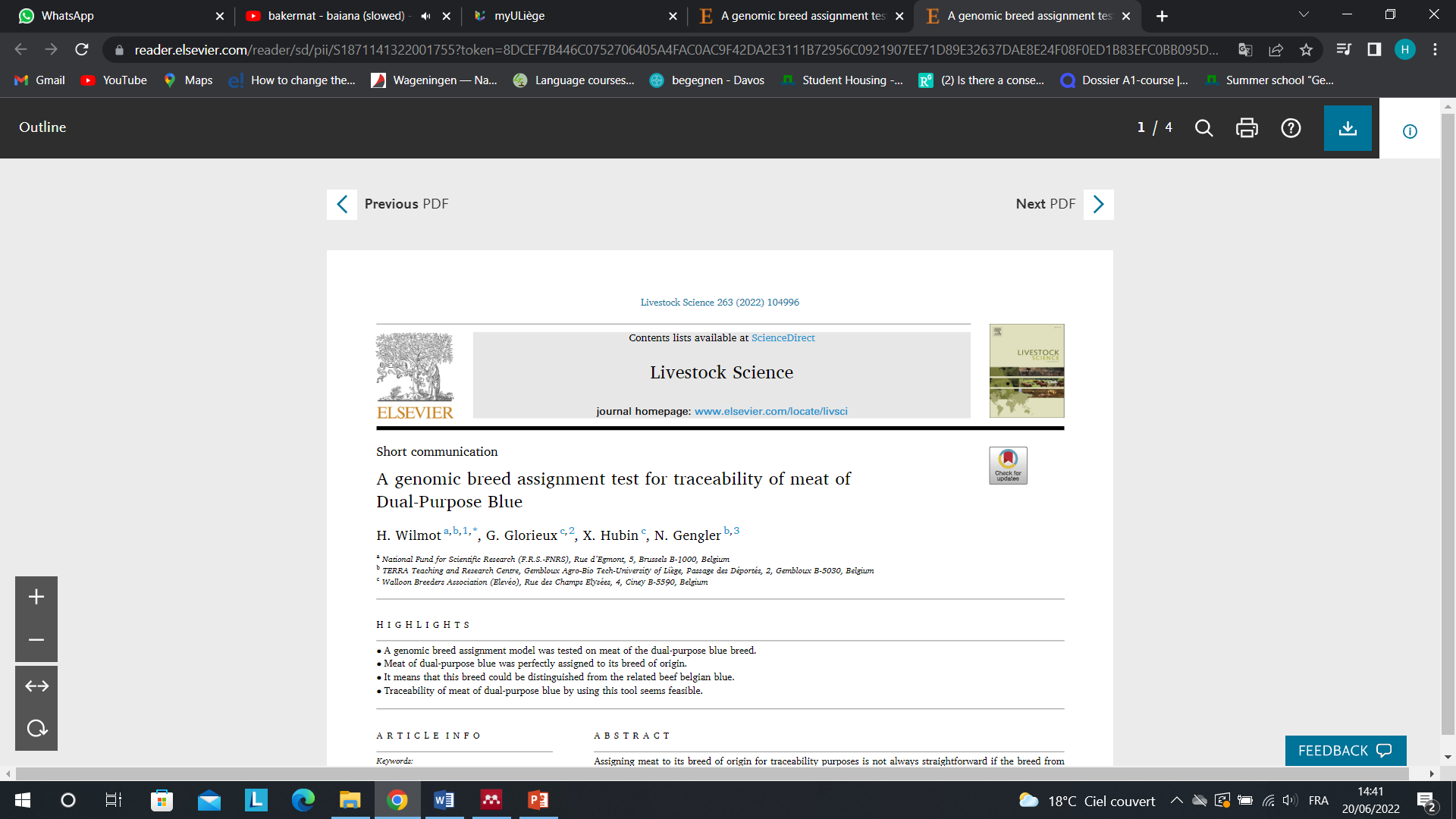 https://doi.org/10.1016/j.livsci.2022.104996
15
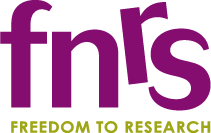 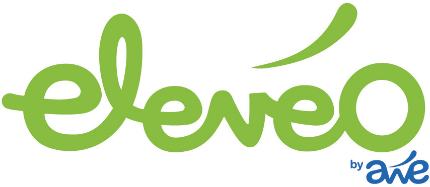 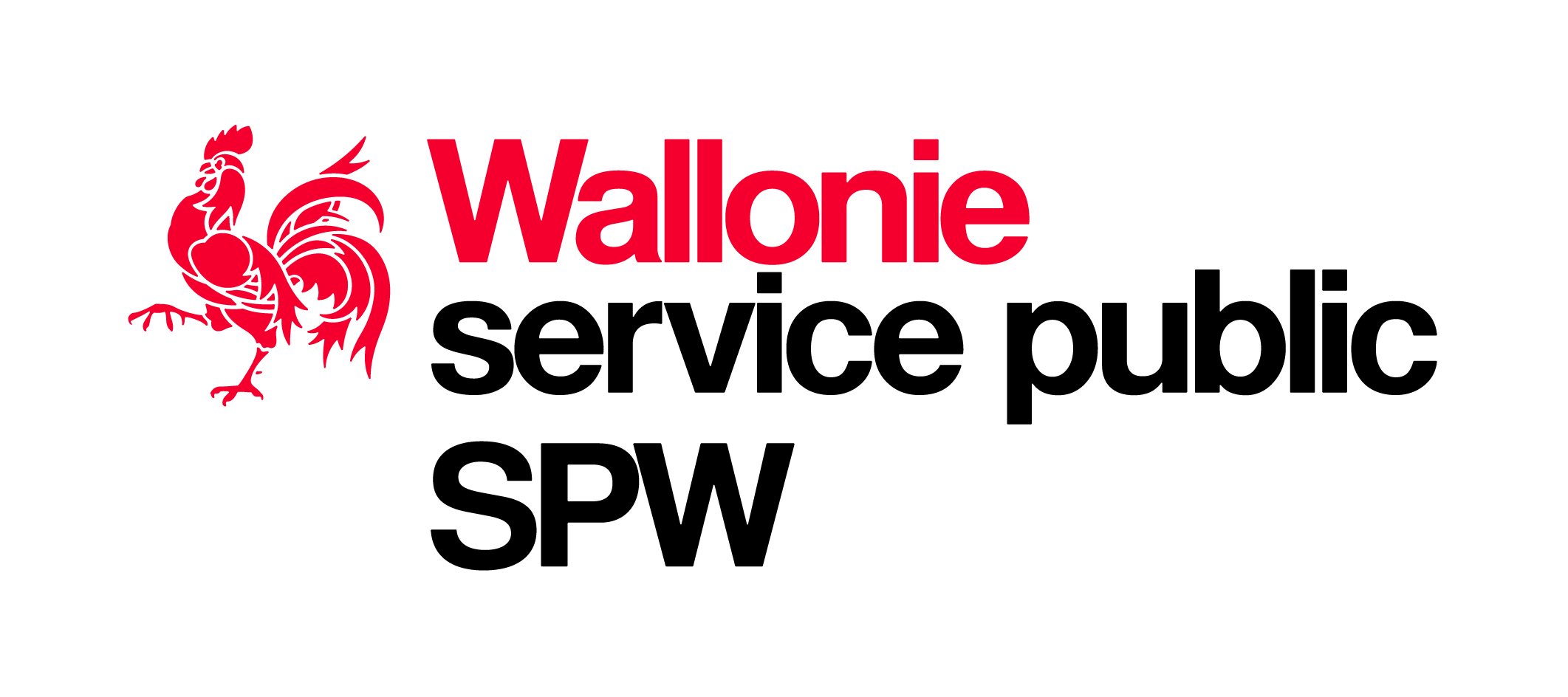 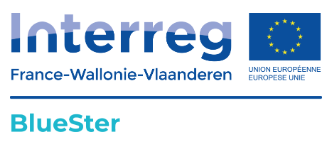 Thank you for your attention!Questions?
Hélène Wilmot
PhD Candidate
Helene.Wilmot@uliege.be